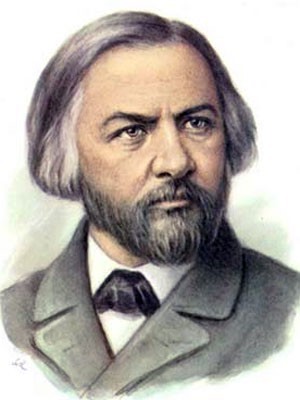 [Speaker Notes: Основоположник русской классической музыки]
[Speaker Notes: РУСЛАН И ЛЮДМИЛА
Опера в пяти актах (восьми картинах)
 
Действующие лица:
Светозар, великий князь Киевский- бас
Людмила, дочь его- сопрано
Руслан, киевский витязь, жених Людмилы-баритон
Ратмир, князь хазарский- контральто
Фарлаф, витязь варяжский- бас
Горислава, пленница Ратмира -сопрано
Финн, добрый волшебник-тенор
Наина, злая волшебница- меццо-сопрано
Баян, певец- тенор
Черномор, злой волшебник- без пения]
Хоромы князя киевского Святозара
Песня Баяна о славе русской земли
Руслан и добрый волшебник Финн
[Speaker Notes: РУСЛАН И ЛЮДМИЛА
Опера в пяти актах (восьми картинах)
 
Действующие лица:
Светозар, великий князь Киевский- бас
Людмила, дочь его- сопрано
Руслан, киевский витязь, жених Людмилы-баритон
Ратмир, князь хазарский- контральто
Фарлаф, витязь варяжский- бас
Горислава, пленница Ратмира -сопрано
Финн, добрый волшебник-тенор
Наина, злая волшебница- меццо-сопрано
Баян, певец- тенор
Черномор, злой волшебник- без пения]
Красавица и злая волшебница Наина
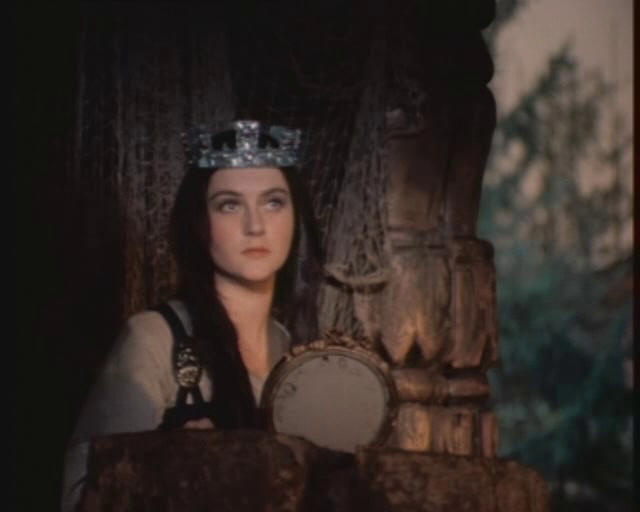 Злой волшебник-карлик Черномор
Черномор и Людмила
Встреча Руслана с огромной головой
Людмила в царстве Черномора
Поединок Руслана и Черномора
Волшебный сон Людмилы
Ликующие киевляне славят храброго витязя
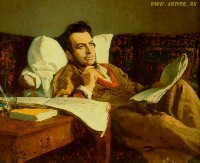 Михаил Иванович Глинка в период сочинения оперы "Руслан и Людмила".                                                               И. Репин
     «Первую мысль о Руслане и Людмиле подал мне наш известный комик Шаховский… На одном из вечеров Жуковского Пушкин, говоря о поэме своей «Руслан и Людмила», сказал, что он бы многое переделал; я желал узнать от него, какие именно переделки он предполагал сделать, но преждевременная кончина его не допустила меня исполнить это намерение», — описывает Глинка зарождение замысла оперы «Руслан и Людмила».
     В текст оперы вошли некоторые фрагменты поэмы, но в целом он написан заново. Глинка и его либреттисты внесли ряд изменений в состав действующих лиц. Кроме того, композитор отказался от пушкинской ироничной трактовки сюжета, создав произведение эпического размаха, исполненное больших мыслей, широких жизненных обобщений.
     Переосмыслив содержание шутливой, иронической юношеской поэмы Пушкина, взятой в основу либретто, Глинка выдвинул на первый план величавые образы Древней Руси, богатырский дух и многогранную эмоционально богатую лирику.
     Опера с большими перерывами была написана за пять лет. Премьера состоялась 27 ноября (9 декабря) 1842 г. на сцене Большого театра в Петербурге.